ЧЕТЫРЕХУГОЛЬНИКИ
H
А
В
N
P
Е
S
D
С
L
K
G
КВАДРАТ
Квадрат – это прямоугольник, у которого все стороны равны
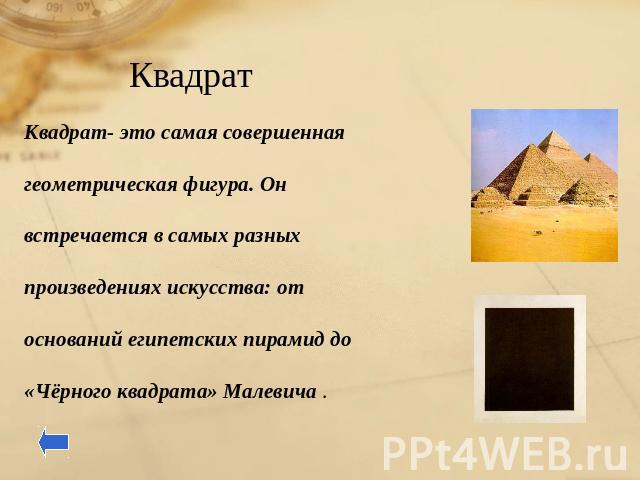 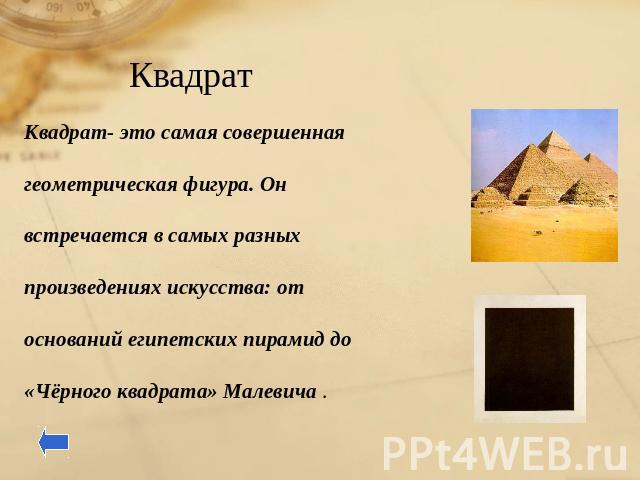 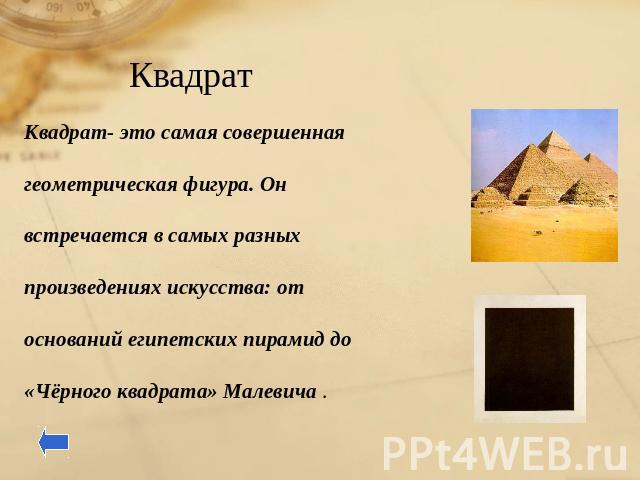 С
В
А
D
В
С
AB=DC; BC=AD
AO=OC; BO=OD
O
AB=DC=BC=AD
А
D
С
В
С
В
O
AC=BD
О
А
D
А
B
C
D
AB=DC=BC=AD
O
10; 20; 30; 40; 50; 60
D
А
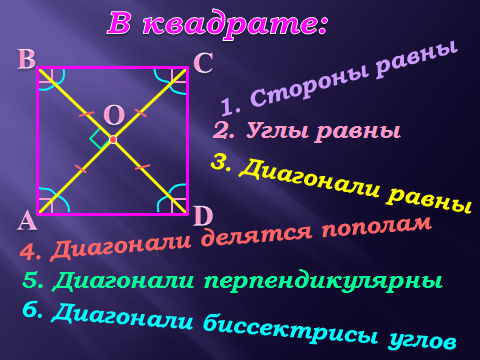